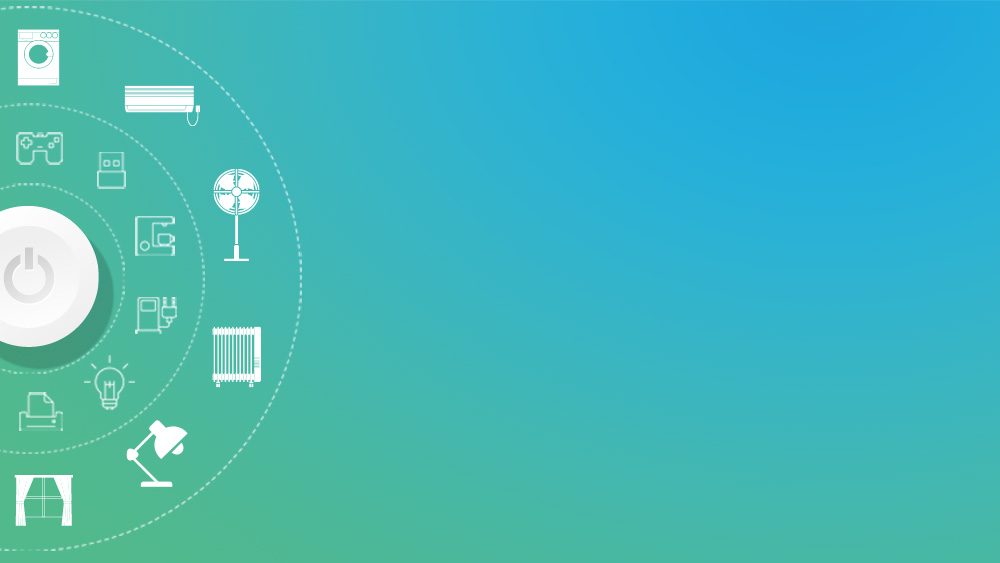 KAPI手动面条机
产品企划书
汇报人：武磊
汇报时间：20年11月10日
小组成员：武磊、崔光辉、季东杰、梁连吉
目录
产品制作信息Product Production information
1
市场前景规划
Market prospect planning
2
CONTENTS
经济可行性
economic viability
3
产品质量管理
product quality management
4
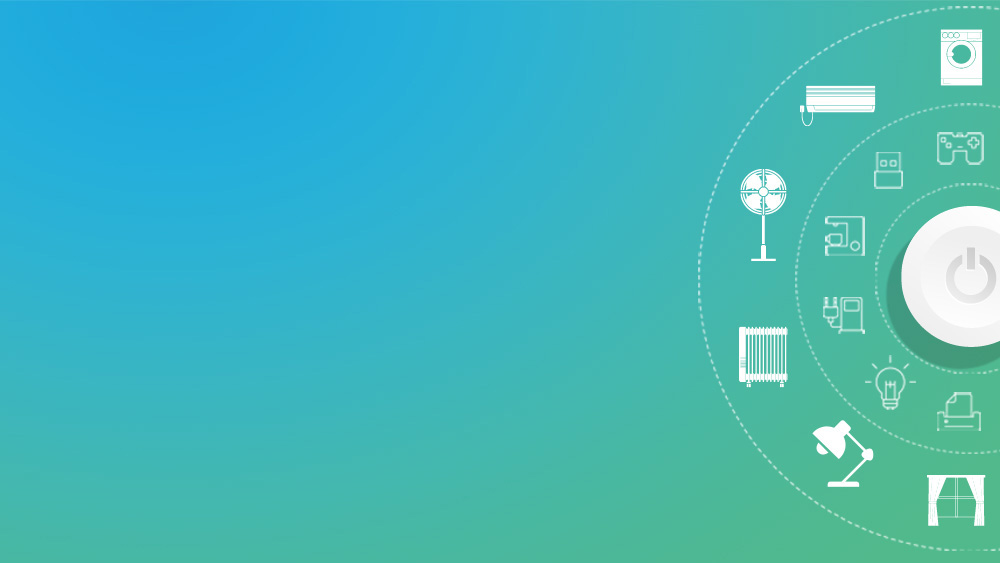 01
第一部分
   产品制作信息
PART 01
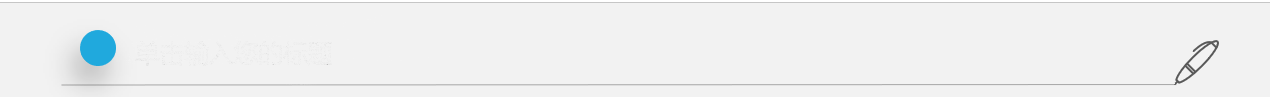 一、产品制作信息——加工成本
01
原料制备
管材、板料等
零件购买
03
轴承、螺钉等
加工制作
02
车削、焊接
3D打印等
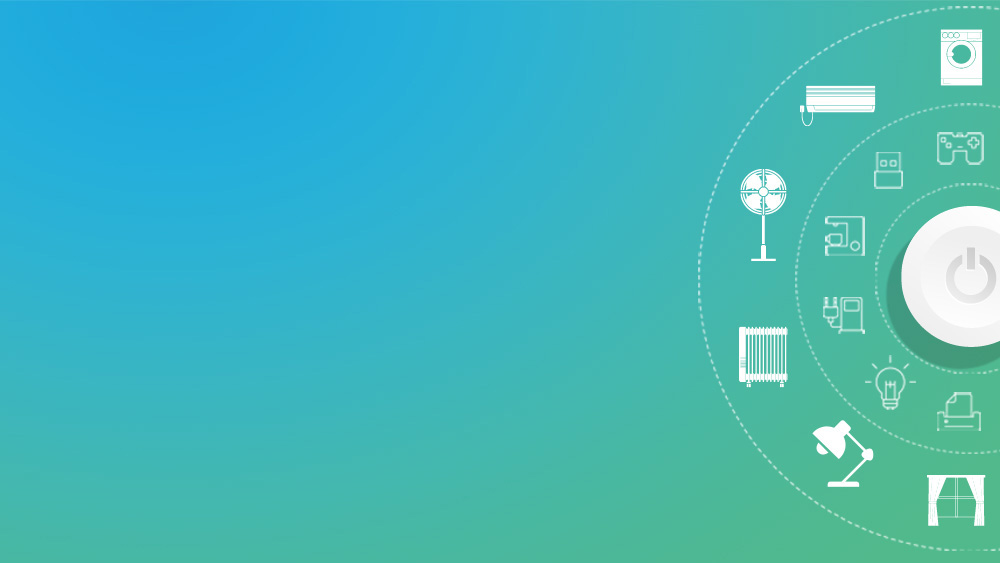 02
第二部分
   市场前景规划
PART 02
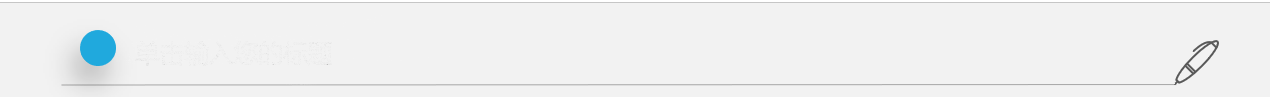 二、市场前景规划——传统产品
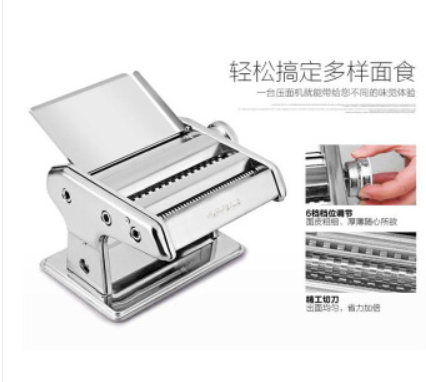 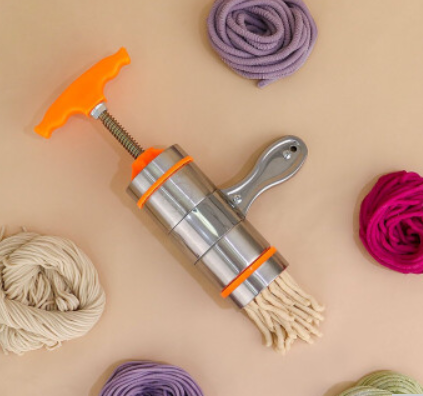 小型压面机
小型挤面机
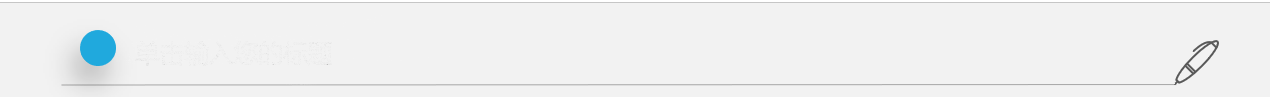 二、市场前景规划——新型产品
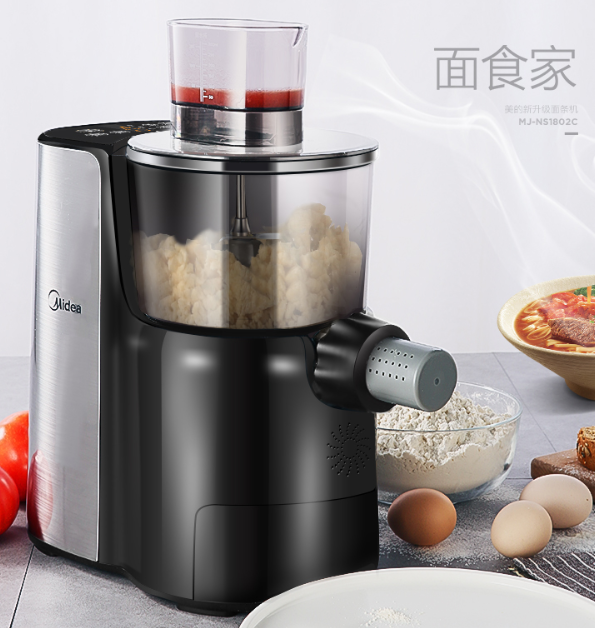 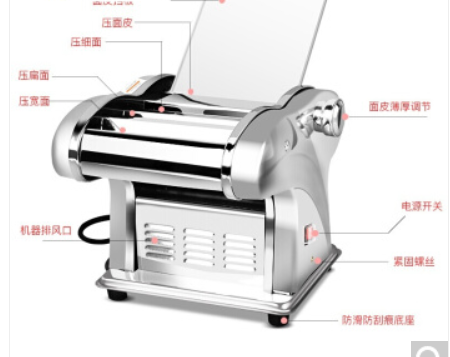 全自动面条机
电动压面机
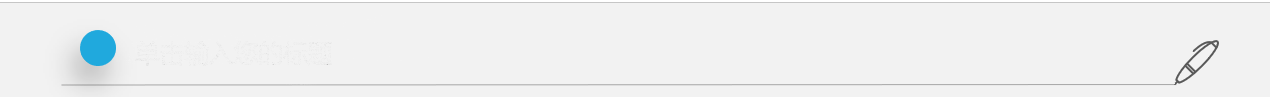 二、市场前景规划——产品优势
成本低廉，价格便宜
设计独特，使用感好
便捷，适用于各种情况
模块化设计，便于清洗
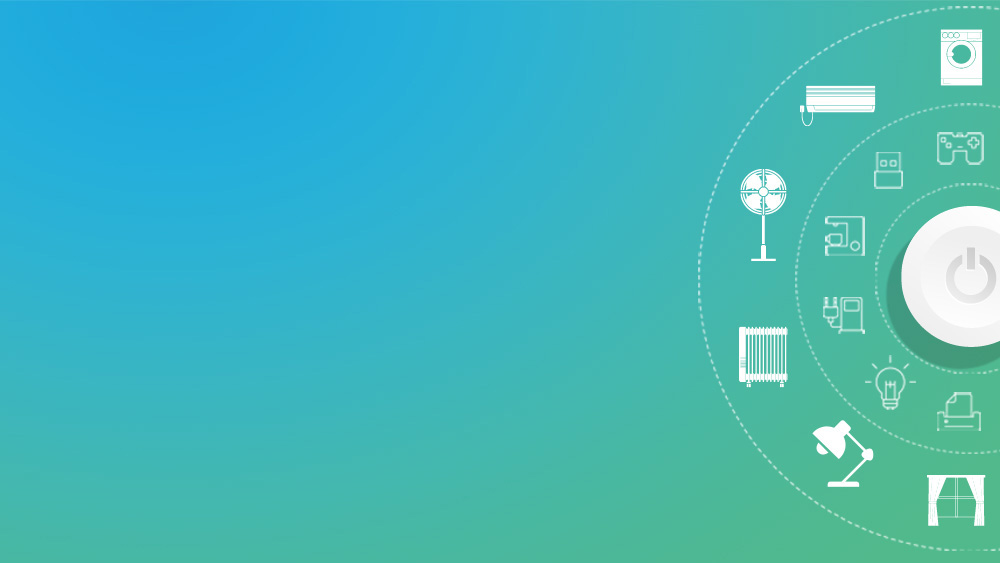 03
第三部分
   经济可行性
PART 03
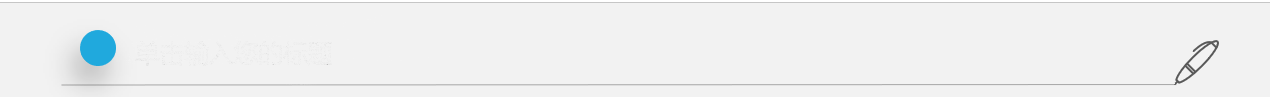 三、经济可行性——产品性价比
产品性价比
受众范围
功能完整性
1
2
3
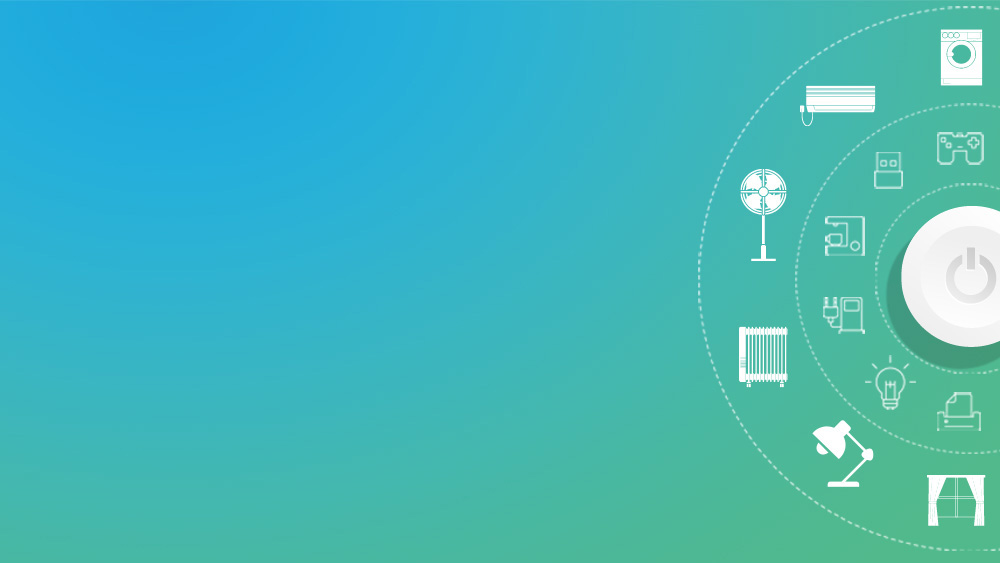 04
第四部分
   产品质量管理
PART 04
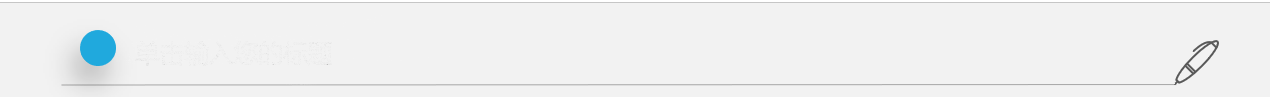 四、产品质量管理——层层把关
STEP 1
STEP 3
STEP 2
STEP 4
流水线生产
机器检验
随机抽样
人为检测
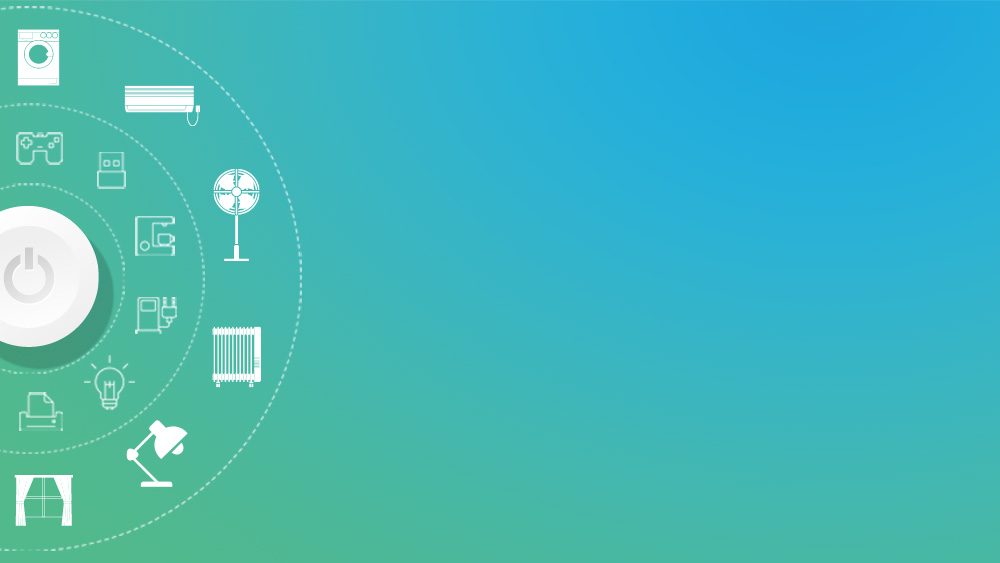 KAPI手动面条机
谢谢您的观看！
汇报人：武磊
汇报时间：20年11月10日